VOSVIEWER/HISTCITE/SCOPUS/WOS
2021
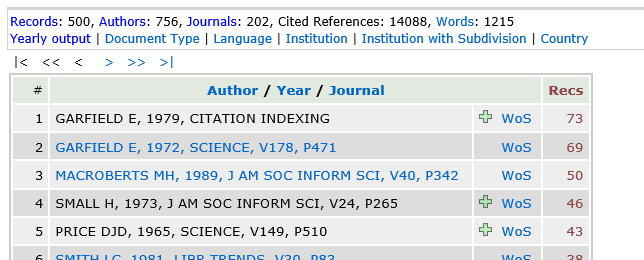 EX1- HISTCITE
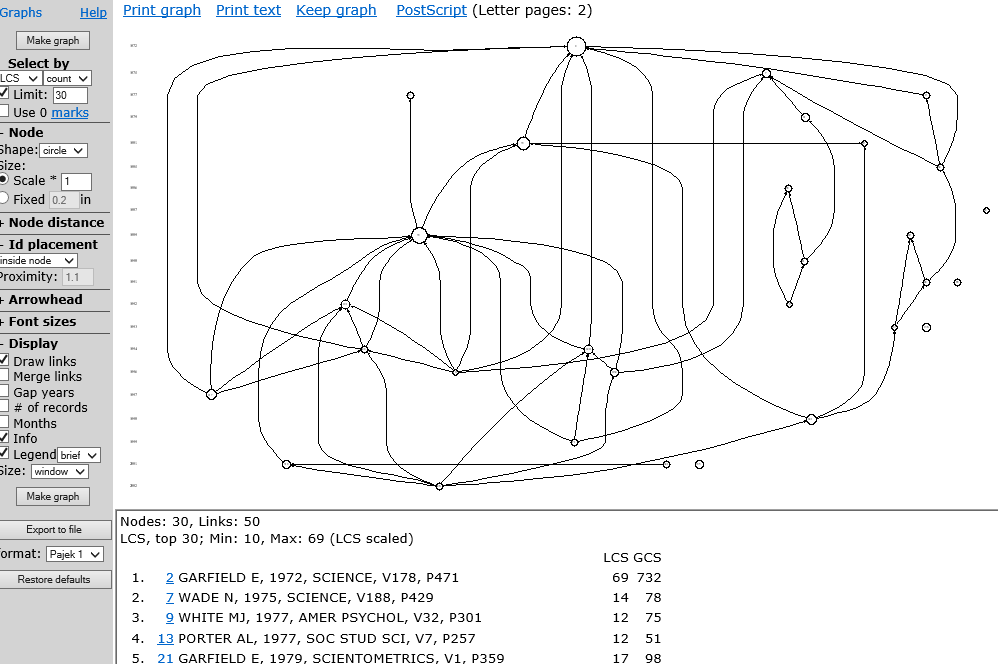 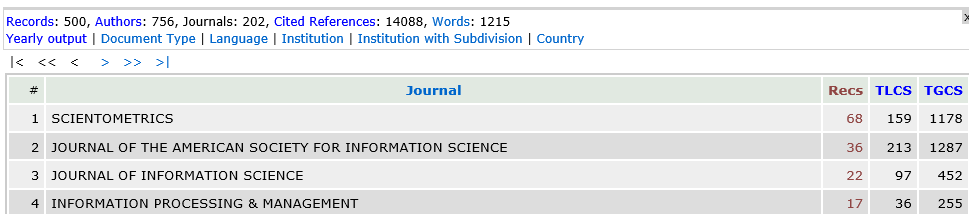 EX1- VOS
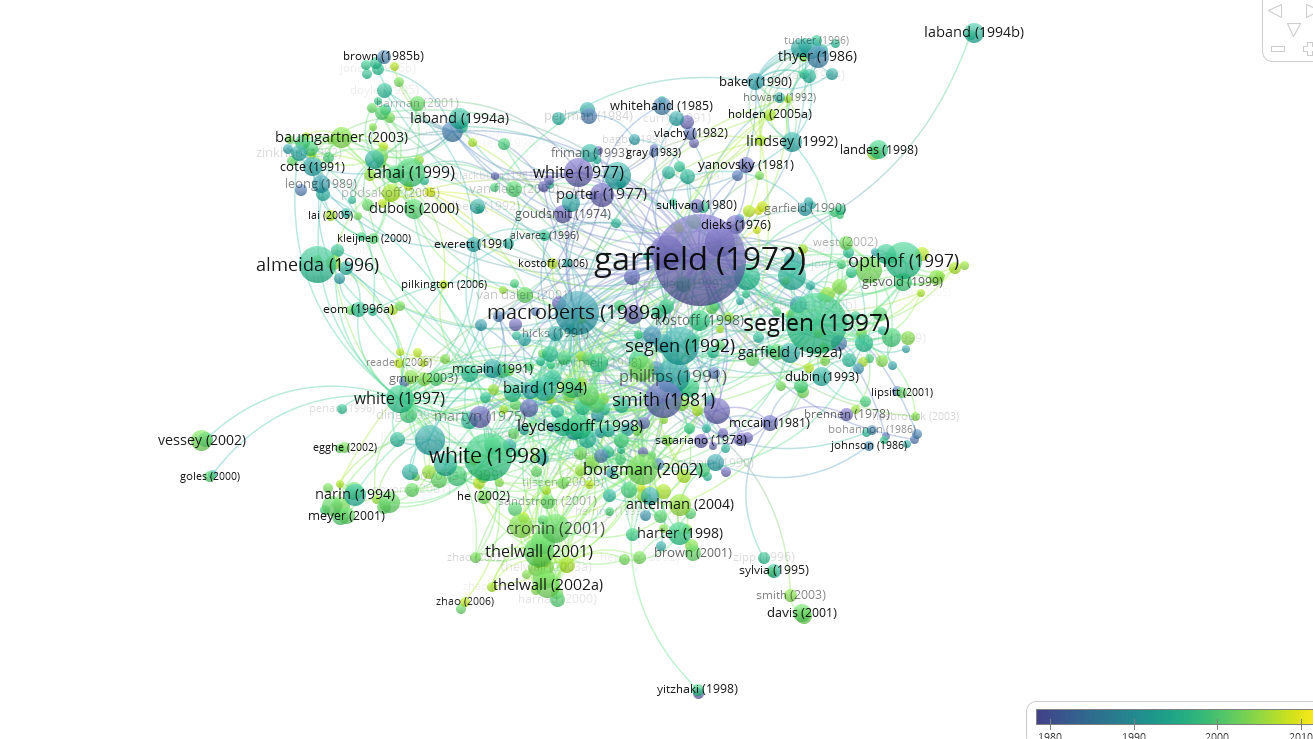 EX2- HISTCITE
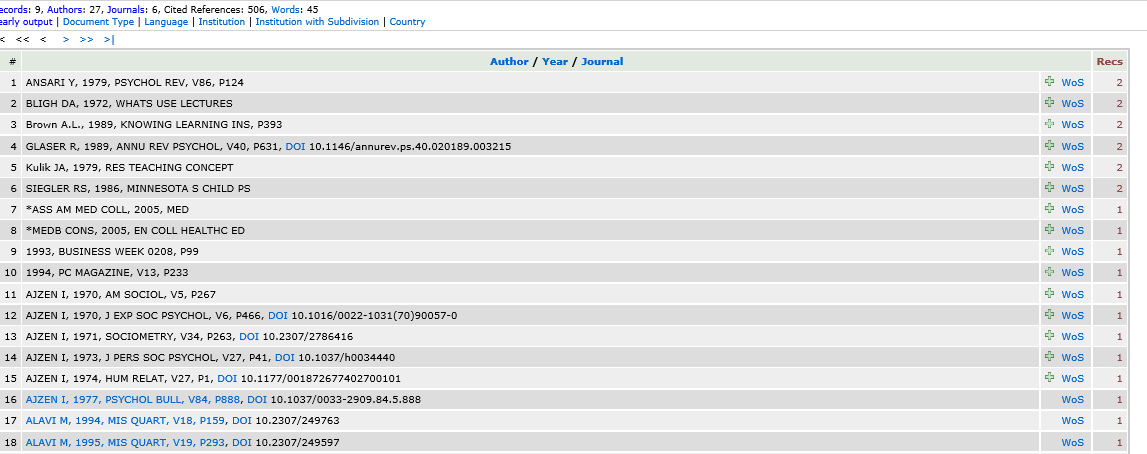 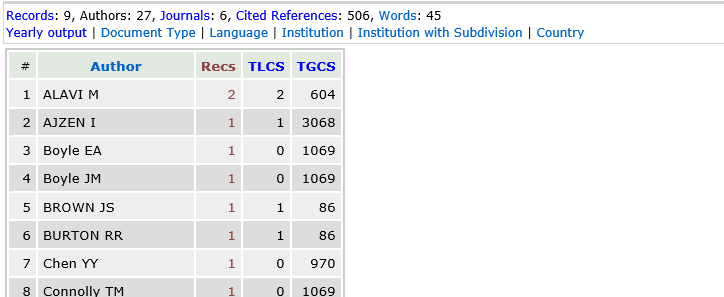 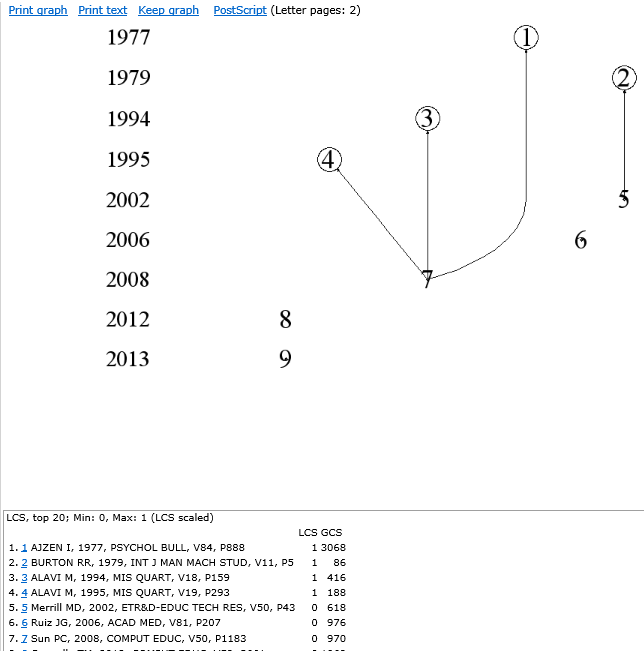 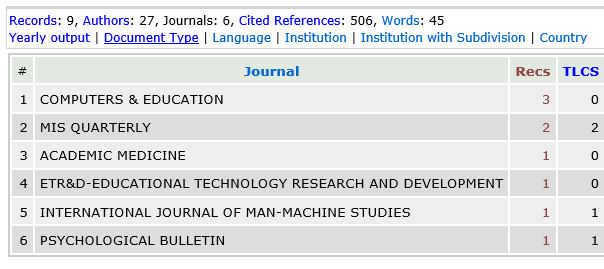 EX2- VOS
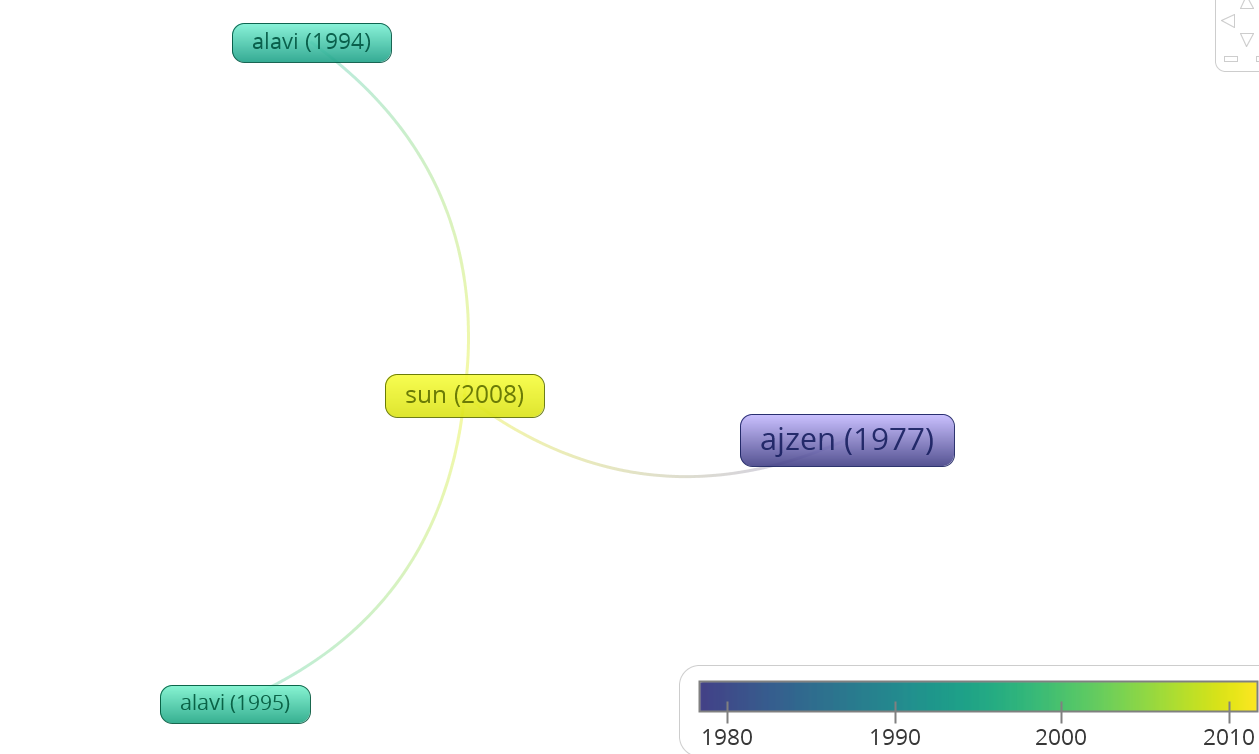 Network visualization
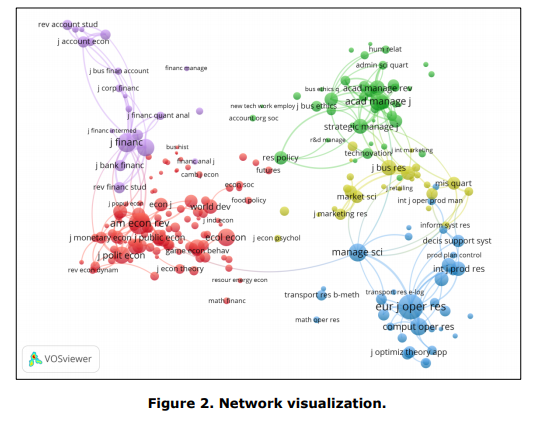 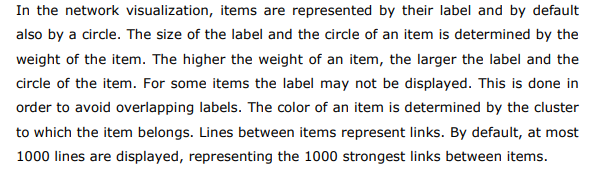 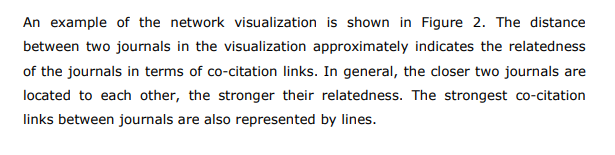 Overlay
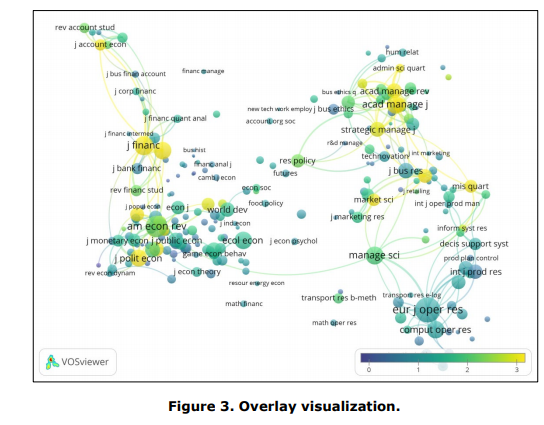 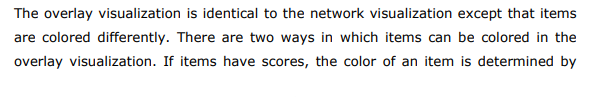 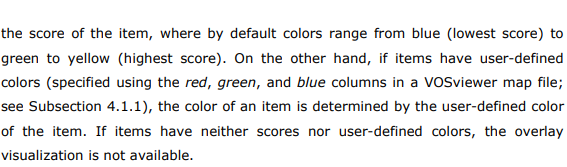 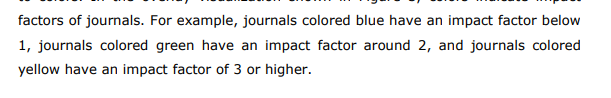 Density visualization
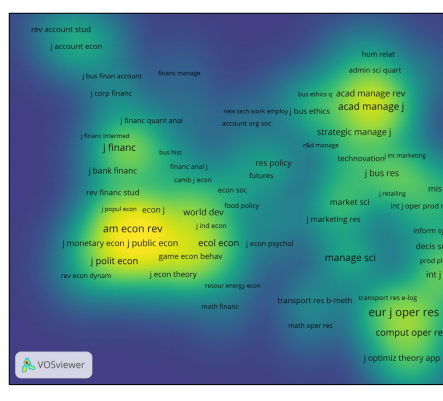 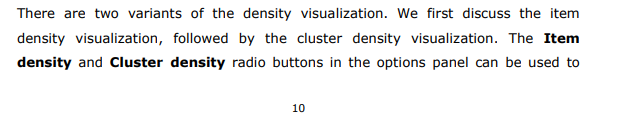 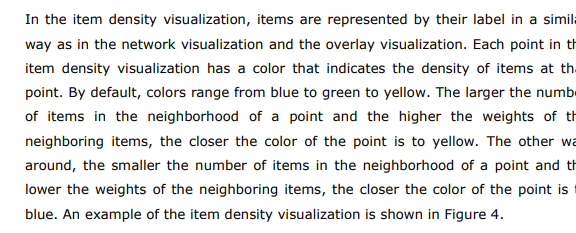 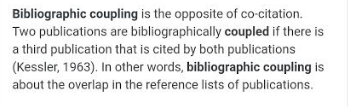 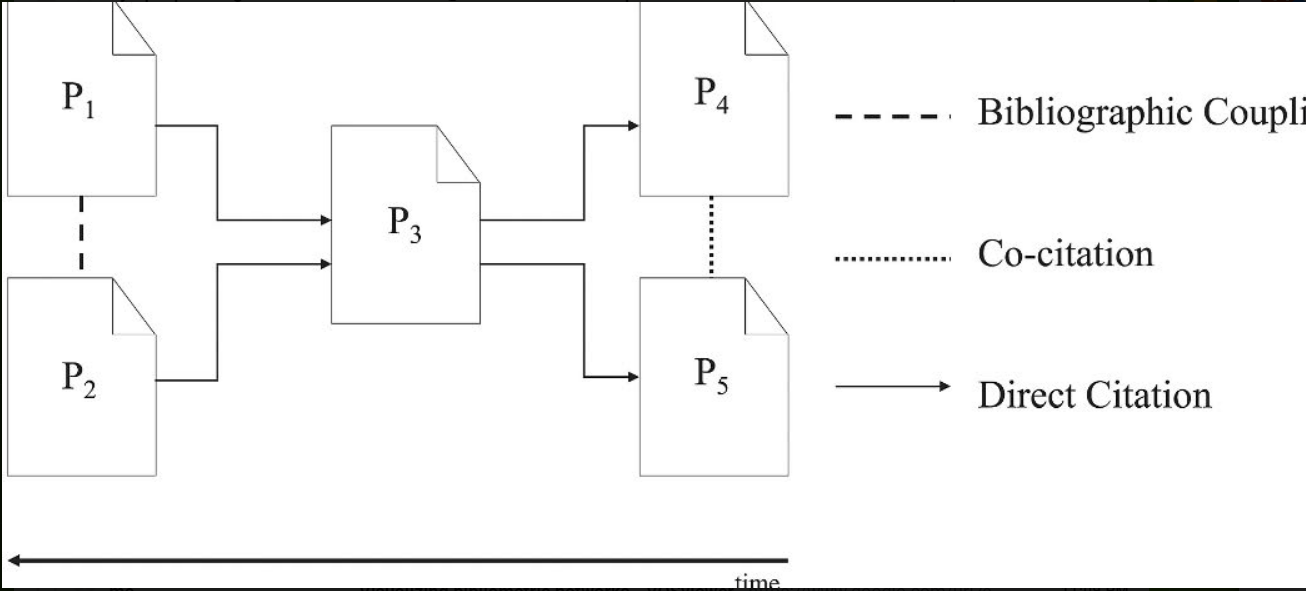 Co-authorship – A relação entre os itens é determinada com base nos número de documentos co-autorado
Autores
Instituições
Países
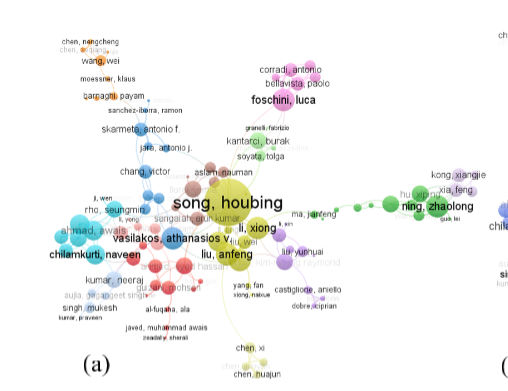 Co-authorship
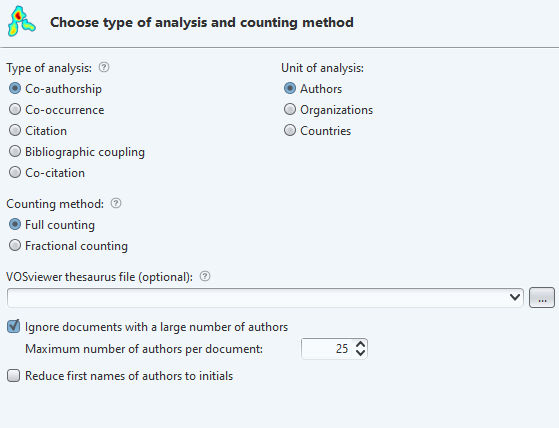 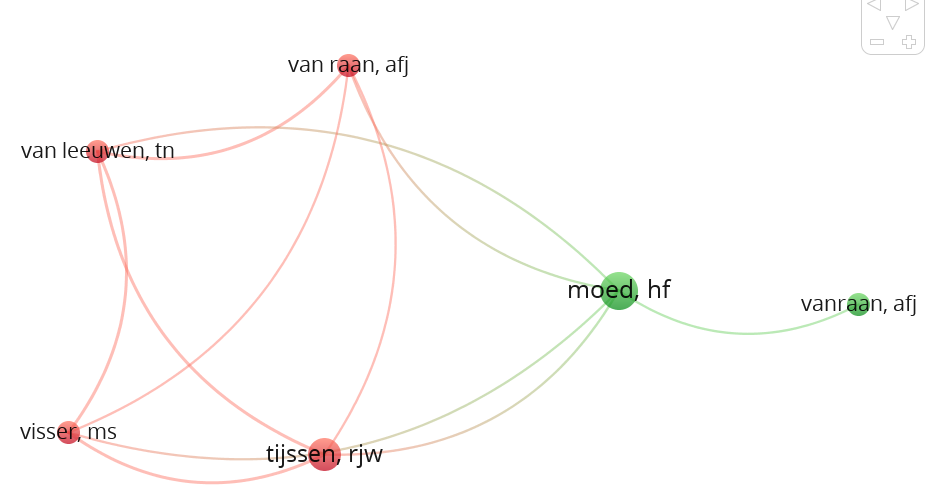 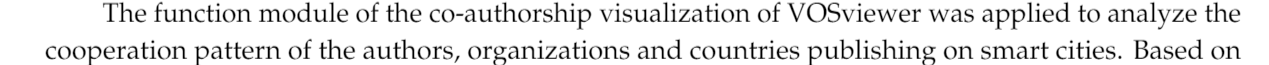 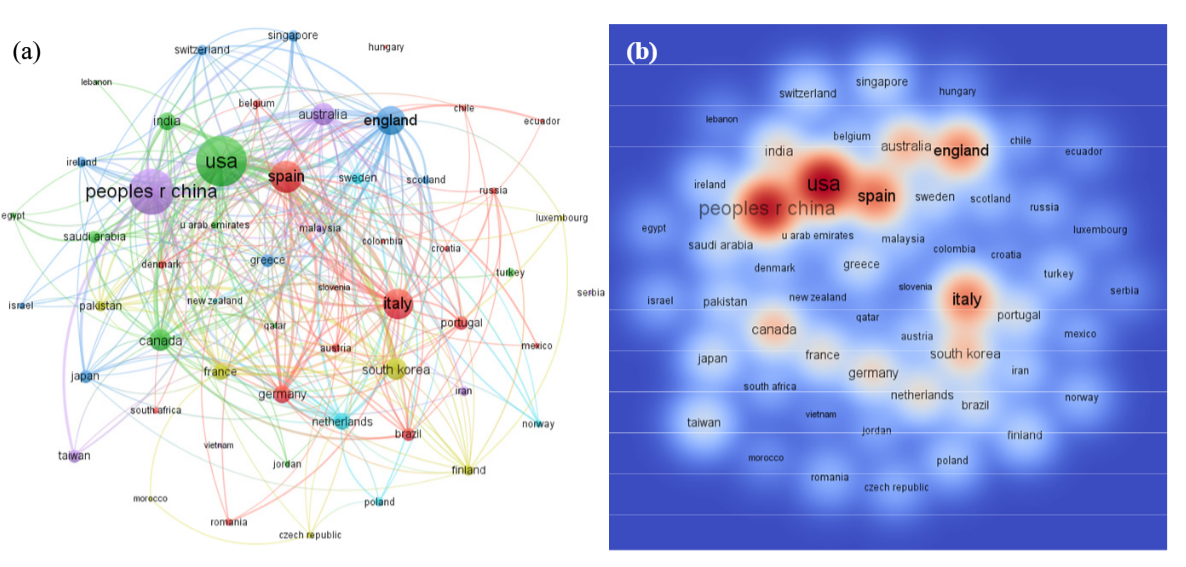 Co-ocorrência
A relação entre os itens é determinada com base no número de documentos em que ocorrem juntos
Co-ocorrência
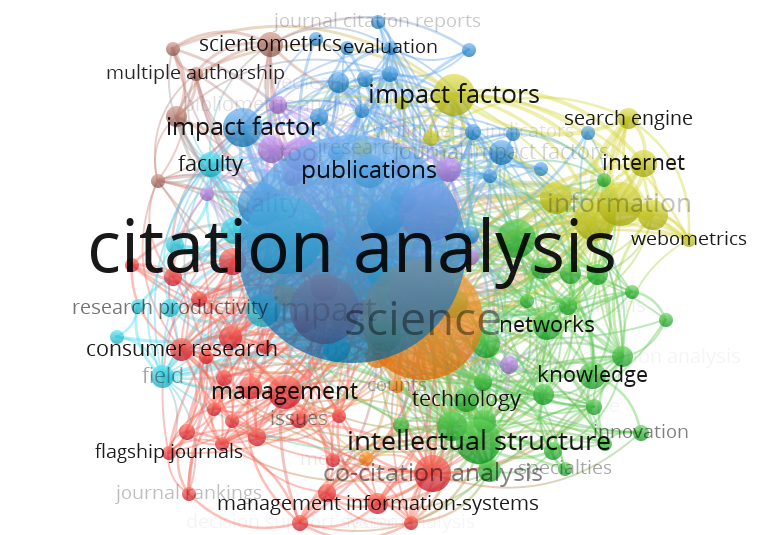 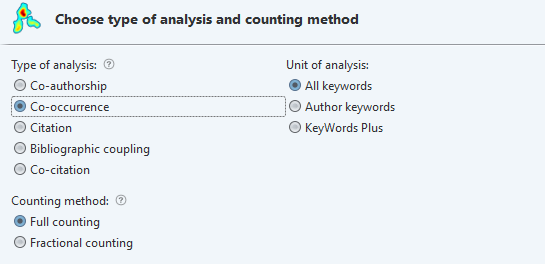 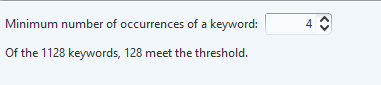 Citação -A relação entre dois itens é determinada com base no número de vezes que um cita o outro
Palavras-chave
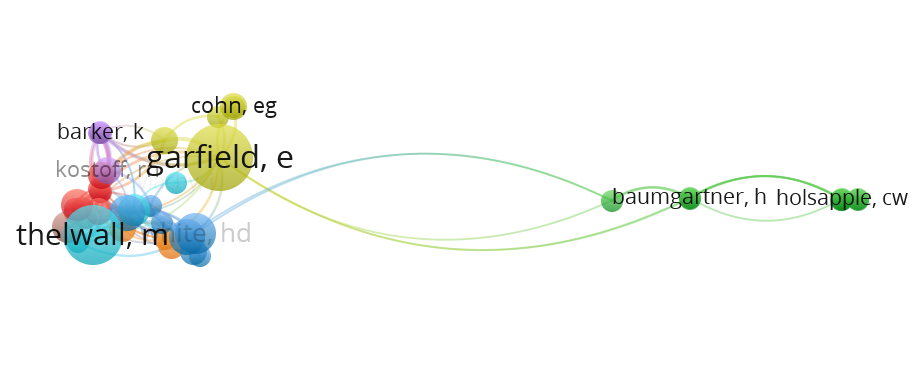 Citação
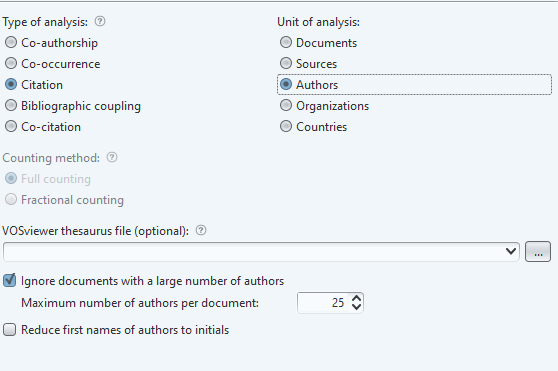 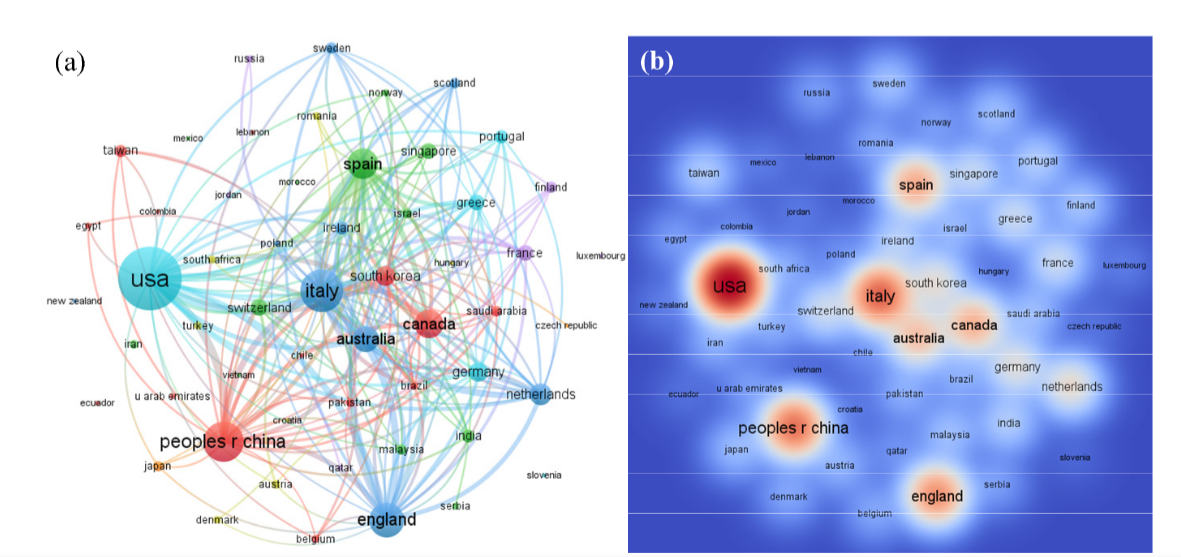 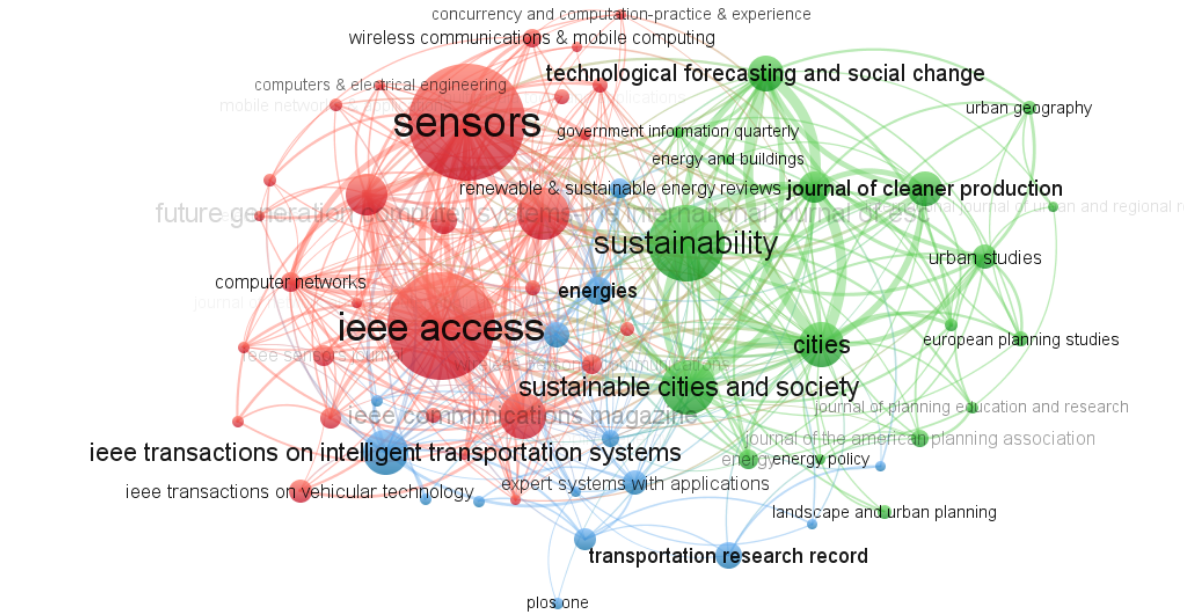 Bibliographics coupling - A relação entre dois itens é determinada com base no número de referência eles compartilham
Documentos
Revistas
Autores
Instituições
países
Bibliographic coupling
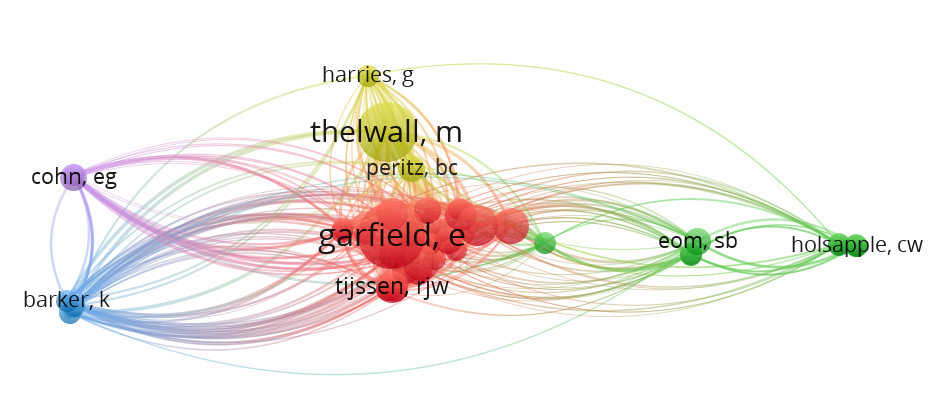 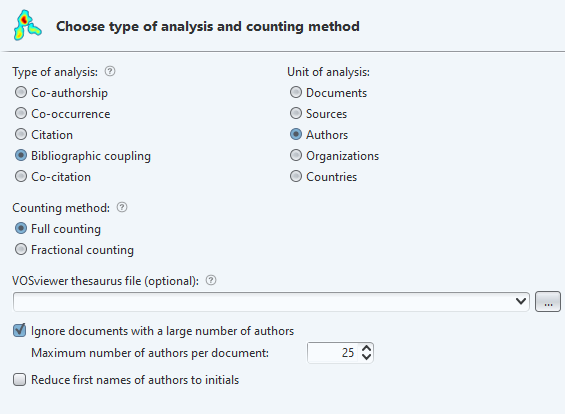 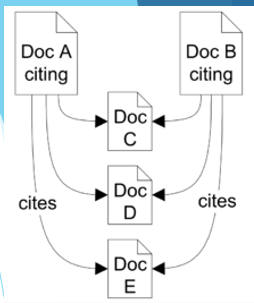 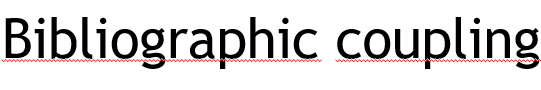 Co-citação - A relação entre os itens de análise é com base no número de vezes que eles sã citados juntos
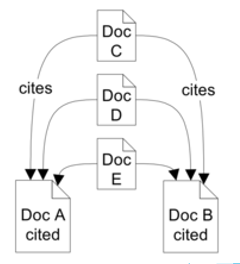 Referências citadas
Revistas citadas
Autores itados
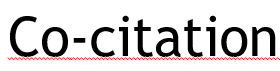 Co-citação
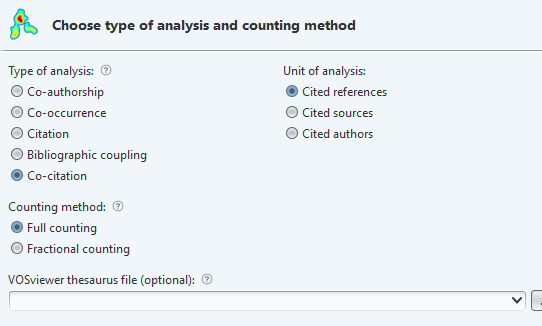 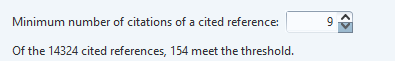 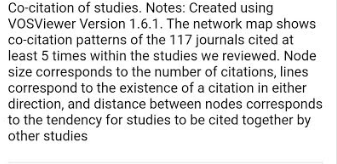 Histcite
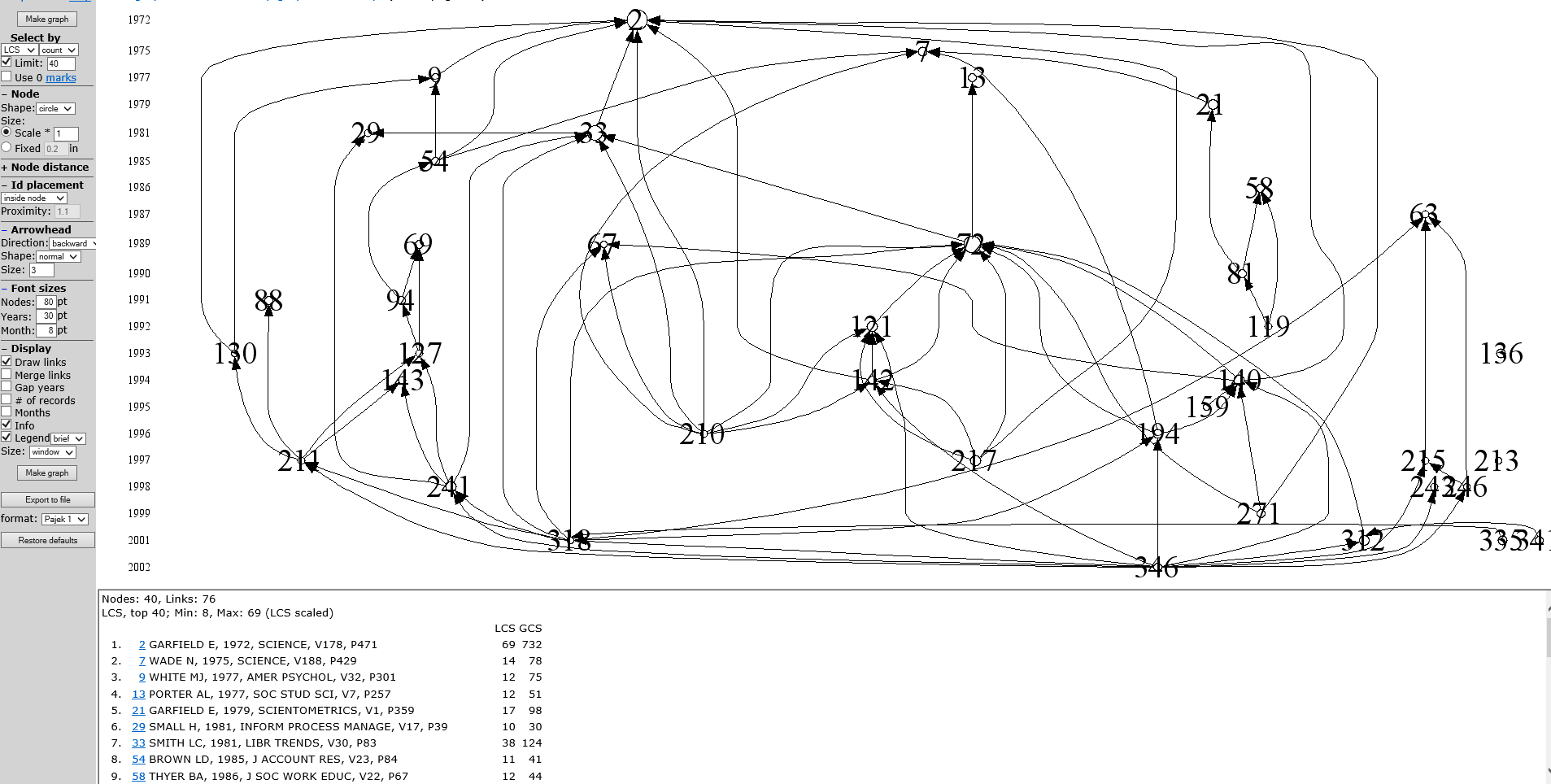 Longitudinal
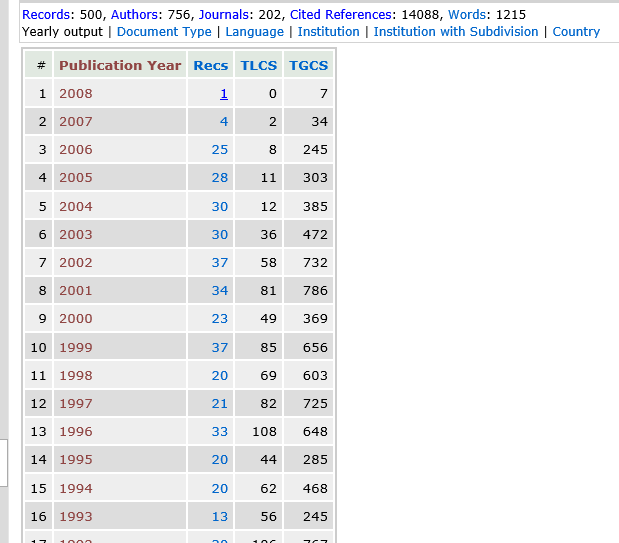 Cited References
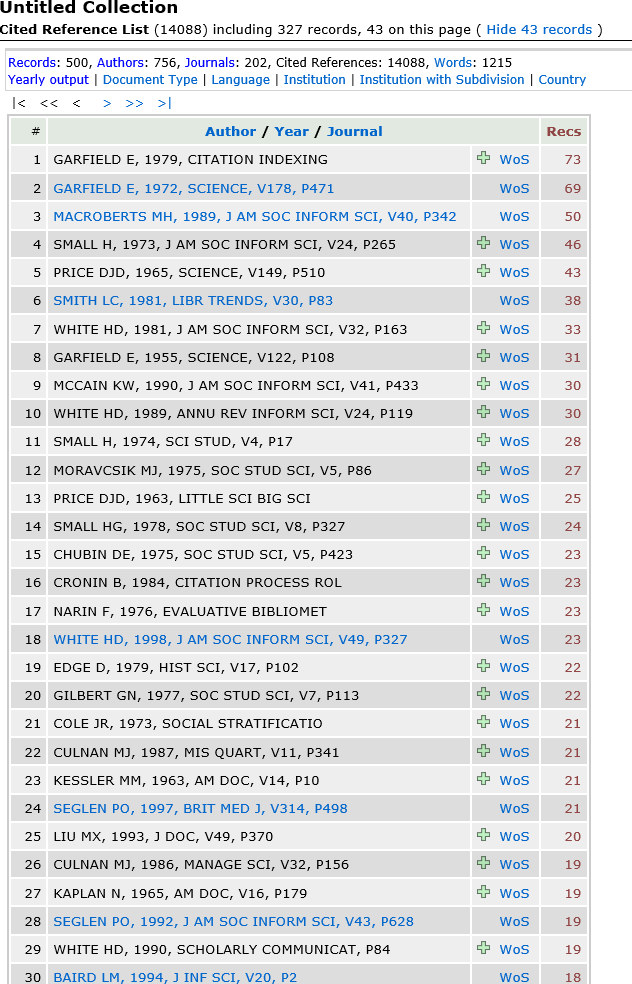 Journal
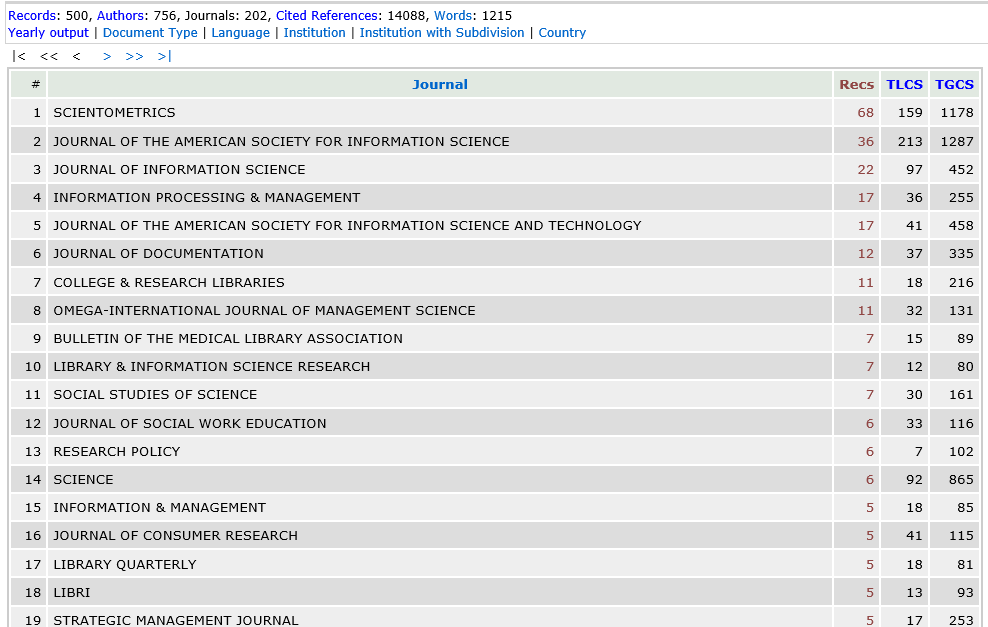 Autores
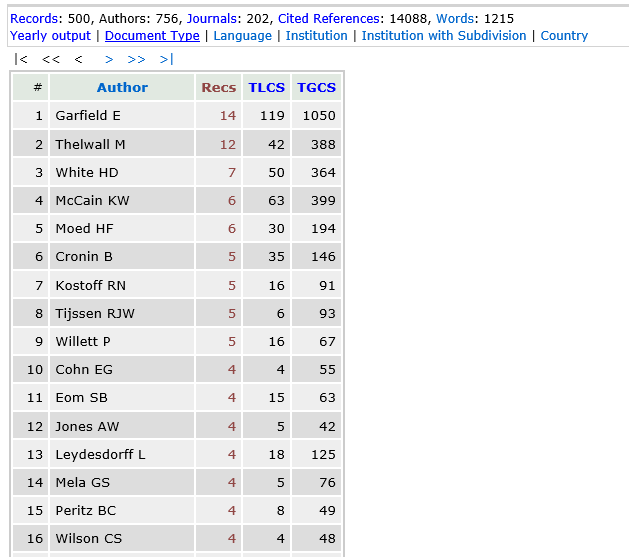 WOS - citação
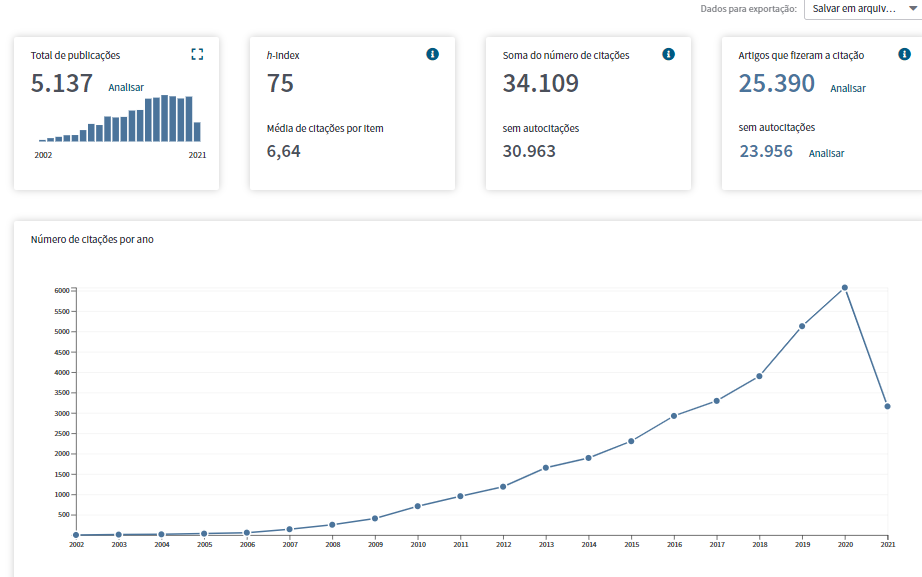 WOS - Categorias
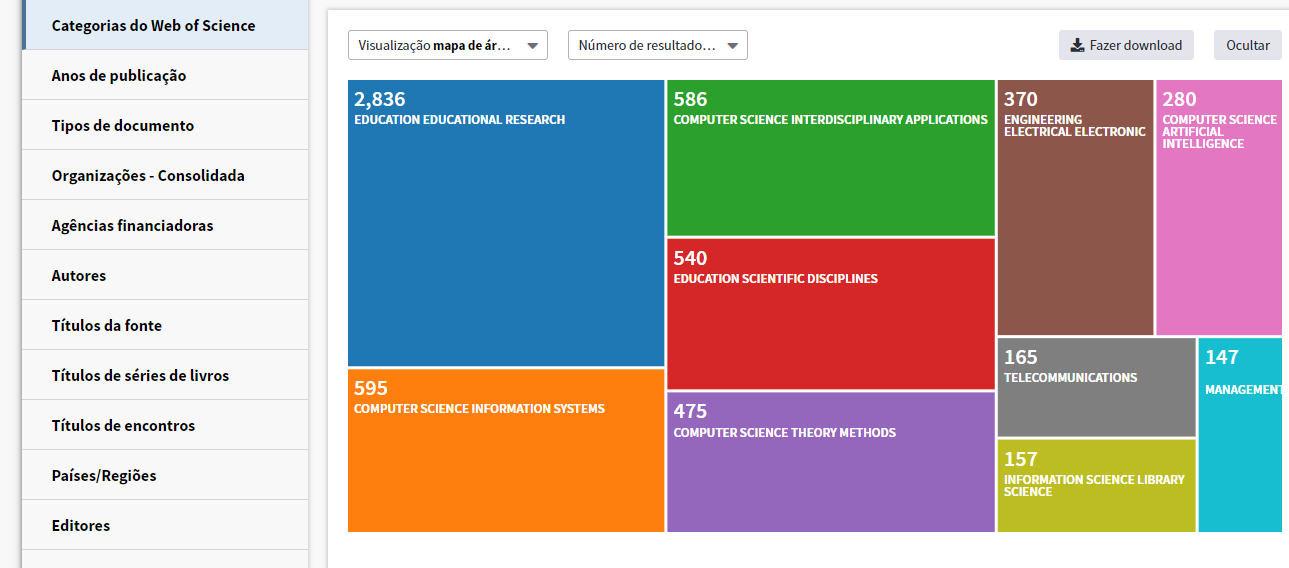 Scopus
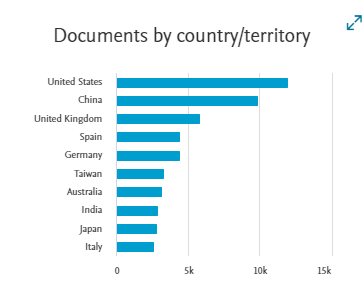 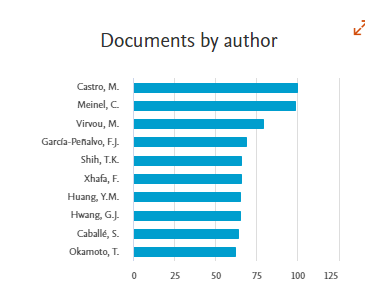